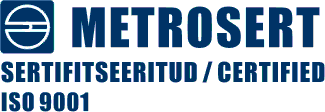 Töövõimetusleht
Perearstide infopäev 23.03.2022
TVL väljastamine tagasiulatuvalt on lubatud:
Kui haigestumise / töövabastuse alguse vajadus on fikseeritud – patsient on helistanud perearstile (ka siis kui ei ole telefoni teel perearsti kätte saanud, aga saab helistamist tõendada) või perearsti nõuandetelefonile 1220 või on saatnud perearstile e-kirja​

Kui patsient soovib TVL väljastamist tagantjärgi, peab patsiendi haigestumine olema perearsti poolt dokumenteeritud
Eestis ravikindlustatud inimese haigestumine välismaal
Haigestumise ja positiivse COVID testi kohta peab inimene küsima tõendi välismaa raviasutusest. Eesti arst ei tohi välismaal haigestumise korral esmast TVL avada​

Tõendi peab inimene esitama oma tööandjale, kes edastab selle koos vajalike lisadokumentidega haigekassasse​

Haigekassa sisestab tõendi esmase haiguslehena haigekassa andmekogusse​

Kui inimene vajab töövabastust pikemaks ajaks tõendile märgitust peab ta pöörduma perearsti poole. Järglehte saab väljastada kui tõend on esmase haiguslehena haigekassa andmekogusse sisestatud
EL kodaniku haigestumine Eestis
Eestis ravi saanud EL liikmesriigi kindlustustatule peab arst väljastama „Arstliku läbivaatuse vastuse“​

Dokument tuleb välja printida, allkirjastada ning anda inimesele, kes pöördub sellega tööandja või kindlustajariigi hüvitist maksva asutuse poole​

Inimene võib edastada dokumendi koos avaldusega (Avaldus töövõimetushüvitise taotlemiseks EL liikmesriigis) haigekassale, kes  edastab dokumendid välisriigi kindlustusasutusele. NB! Sel juhul pikeneb hüvitise saamise aeg
TVL parandamine
Perearstide küsimusi
Kas TVL ajal tohib inimene välismaale reisida?​
See ei ole seadustega reguleeritud. Sõltub sellest, mis haigus inimesel on. Kui reisimine ei takista arsti hinnangul (mis peab olema dokumenteeritud) tervenemist ja patsient peab raviskeemist kinni, siis ei ole välismaale reisimine keelatud
2. Töösuhte lõppemine TVL ajal​
Töösuhte ajal alanud töövõimetuslehe ning järglehed maksab haigekassa välja, olenemata sellest, et vahepeal töösuhe lõpeb. Oleme esitanud sotsiaalministeeriumile ettepaneku seadusemuudatuseks​
3. Hooldusleht vs haigusleht (COVID valguses)?​
Inimesele on väljastatud haigusleht, mille ajal laps haigestub ja vajab põetamist. Kui põetaja tervislik seisund võimaldab katta hooldusvajadust, ei ole haiguslehe lõpetamine ja hoolduslehe avamine põhjendatud. Hoolduslehe võib vajadusel väljastada kui haigestunud lapsevanem on tervenenud ​
Kui hooldaja haigestub hoolduslehe ajal ja ei ole oma tervislikust seisundist tulenevalt võimeline hooldusega jätkama, peab arst lõpetama hoolduslehe ja väljastama haiguslehe.
4. Patsient ei võta arstiga määratud kuupäeval ühendust. Mida peab arst tegema?​
Kehtiva regulatsiooni kohaselt võib arst haiguslehe lõpetada 10 kalendripäeva möödumisel pärast arsti poolt määratud vastuvõtu kuupäeva; lehe lõpu kuupäevaks märkida määratud vastuvõtu kuupäev. Patsiendi otsimine arsti poolt (helistamine, kirjutamine) ei ole reglementeeritud ja arst ei ole kohustatud seda tegema
Soovitused (1)
Kui TVL on avatud olekus, siis TVL lõpetamisel saab arst ise muuta järgmisi andmeväljasid ​
TVL alguse kuupäev ja lõpu kuupäev ​
diagnoos​
tööst vabastamise põhjus​
hooldatava isikukood​

Kui lõpetatud TVL-l on vaja muuta alguse kuupäeva varasemaks, on vaja esitada õiend (võib kaasneda hüvitise juurde maksmise vajadus)​

TVL-de saatmisel vigade vältimiseks soovitame arstidel kasutada võimalust "Vaata haigekassasse saadetud lehti"​
Kui TVL on haigekassas olekus „Avatud“, siis haigekassa töötaja TVL andmeid parandada ei saa

Kui TVL on arsti poolt juba lõpetatud, siis haigekassa arsti soovil TVL-i uuesti andmete muutmiseks avada ei saa

Õiendile palume märkida konkreetne vajalik muudatus (mitte ainult et "parandada"), samuti tühistamise põhjus. Diagnoosi muutmisel peab märkima diagnoosikoodid, mitte „Palun muuta köha bronhiidiks“.
Soovitused (2)
Arst peab õiendi saatmisel märkima kontakttelefoni numbri, millelt saab teda kätte (ei ole mõtet saata registratuuri numbrit sest registratuuri numbril ei saa arsti kätte). Võib märkida selle meditsiinitöötaja (õde) kontaktnumbri kes tegelikult õiendi saatis ​

Kuna TVL on rahaline dokument, millega kaasnevad nõuded ja kohustused, siis selle muutmiseks teatud olukordades (arsti poolt lõpetatud TVL, valele isikule koostatud või vale liigiga koostatud TVL) jääb vajadus õiendi esitamiseks
Järelvalve
TVL-i õigsuse ja põhjendatuse kontrollimine dokumenteeritu alusel!​
​
2021.a TVL-de kontrolliga oli seotud 70 pöördumist ja kontrollitud 400 TVL-i õigsust ja põhjendatust, neist 27 kontrolli tulemusena ja esitatud nõuded 299 TVL osas.

Sagedasemad probleemid:​
kesine dokumenteerimine​
töövabastus/töövabastuse periood ei ole põhjendatud​
patsiendi seisund/läbivaatus on hindamata/teostamata
Täname tähelepanu eest!